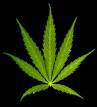 Cannabis Sativa
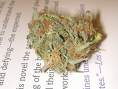 What is it
Marijuana is classified in its own drug classification.  It can act as a stimulant, depressant or hallucinogen.
 What does it look like? 
Hemp (thick fibrous material used to make rope, paper & clothing)
Marijuana (dried greenish brown leaves)
Hashish (dark brown/black sticky tar)
Hashish oil (thick, dark oil)
Wax
Liquid THC
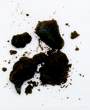 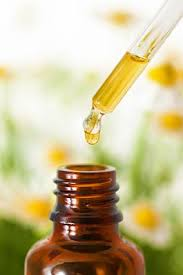 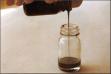 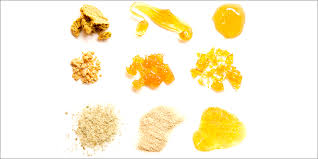 How does it enter your body?
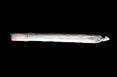 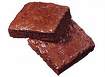 Orally
Pill/Tablet/Capsule Form
Edible
Smoked
Joint (marijuana rolled in paper)
Blunt (marijuana rolled in tobacco)
Pipe (marijuana packed into the bowl of a pipe)
Bong “water pipe”
Vaporizer/E pen
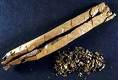 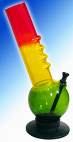 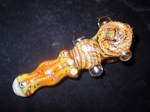 What is in it?
Tetra Hydro Cannabinol (THC)
The higher the level of THC the greater the high = the higher the cost
The lower the level of THC the weaker the high = the lower the cost 
Is it addicting?
YES!  1:10 users will become addicted.  If people start using under 18 the number drops to 1:6
Can you overdose on Marijuana?
Unlikely! You can overdose on other drugs that may be laced with the marijuana. But...
Is it legal?
NO! Huh What???
What about medical marijuana?
Used to assist individuals suffering from:
Glaucoma
Terminal cancer
HIV/AIDS
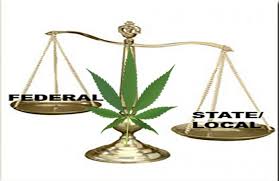 How long does your high last?
This depends on the quantity and quality of the drug.
How long does marijuana stay in your system?
Marijuana/hashish is FAT soluble.  It can remain in you system for approximately 28 days.
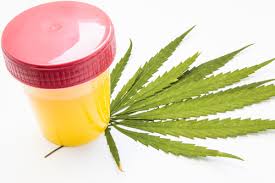